The dolphin
The dolphin and the fisher man
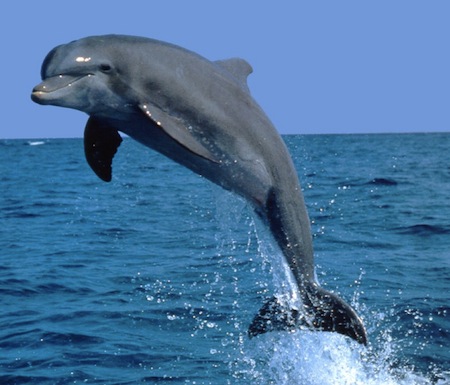 Once upon a time…
There was a fisher man  he was just trying to get a fish for dinner and then he cout  a dolphin dun dun dun
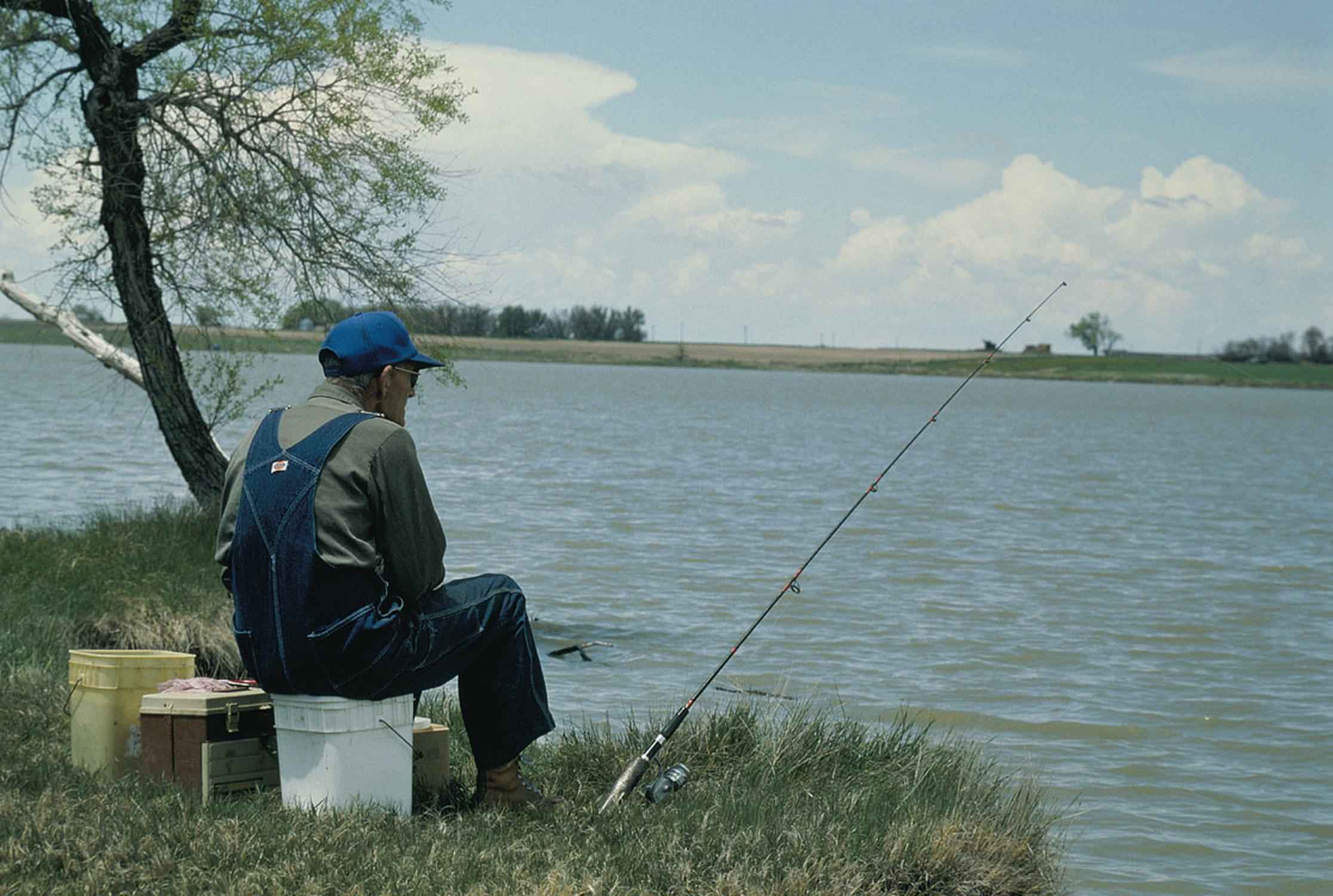 What did he do
Fight it 
Let it free
Chocie one
you chose to fight the dolphin  
You try to fight it but then there is more , you dead

YOU LOSE
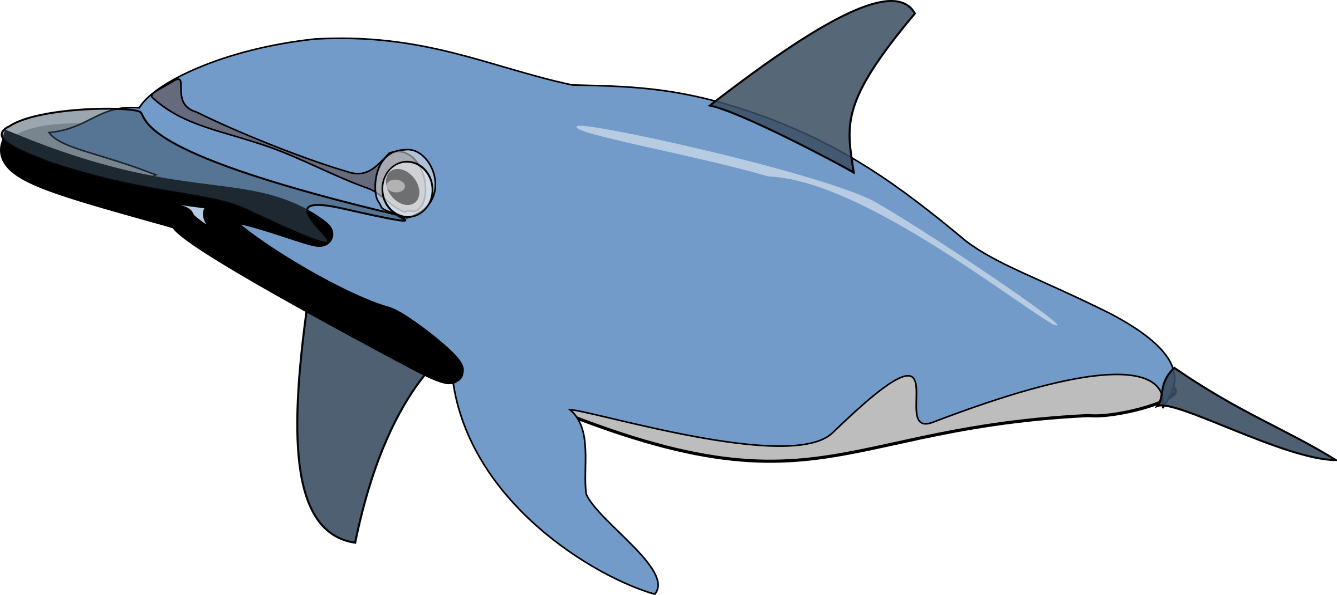 Chocie 2
You chose to let it free  it jumps up and eats you ,you dead



You lose